MALWARE
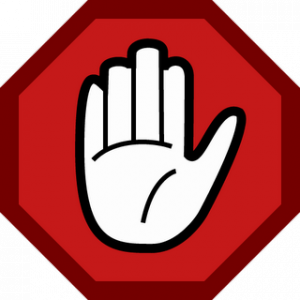 ZLOĆUDNI SOFTVER
DORA KOMIĆ 6.b
O ČEMU ĆEMO RAZGOVARATI
o virusima
 crvima
 trojanskim konjima
 adware
 spyware
 keyloggeri
i o savjetima za zaštitu od štetnog softvera
MALWARE
Malware (skraćenica od malicious software, "zlonamjeran softver") je softverski program napravljen tako da se neprimjetno ubaci u sistem računala i načini neku vrstu štete. Malware može biti računalni virus, crv, trojanski konj, spyware, adware ili neki drugi štetni program.  Ugrožava privatnost korisnika.
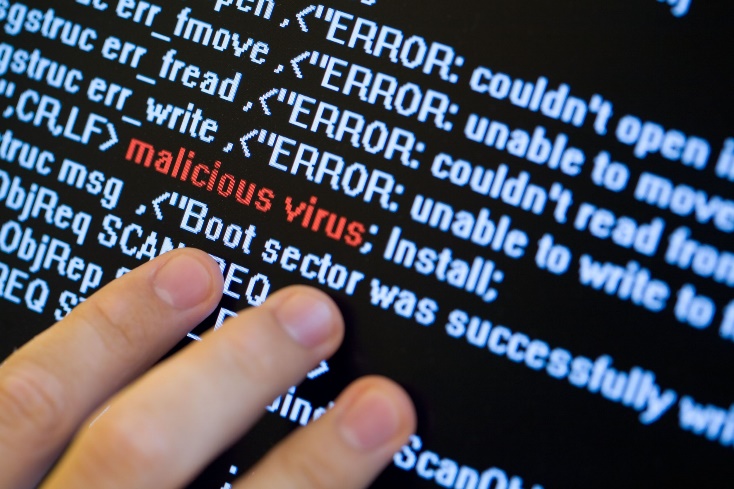 VIRUSI
računalni program koji može "zaraziti" druge programe tako da u njih unese kopiju samog sebe. 
 šire se na dva načina:
 uz pomoć korisnika(kopiranjem)
bez znanja korisnika(mrežom)
 svaki program koji je zaražen postaje virus i tako zaraza raste  
samostalno se širi
 zaražava datoteke 
trebamo što prije ukoloniti virus
 pomoću Microsoft Safety Scannera provjeravamo ima li virusa na računalu
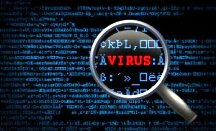 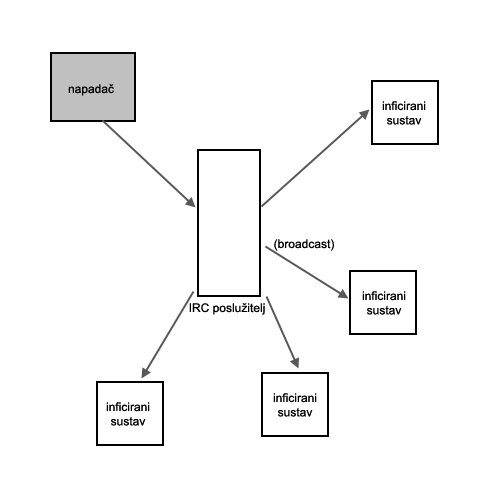 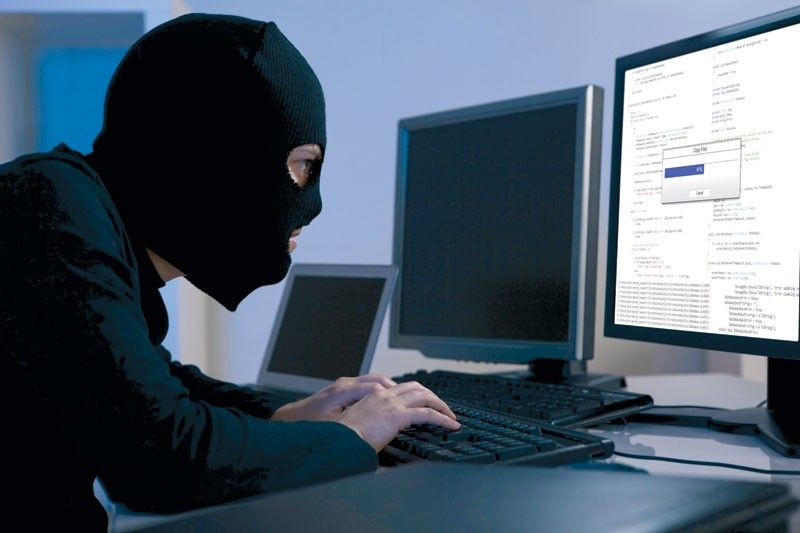 CRVI
su računalni programi koji umnožavaju sami sebe
 koriste računalne mreže da bi se kopirali na druga računala, često bez sudjelovanja čovjeka
 za razliku od virusa, sa svojim djelovanjem ne moraju inficirati druge programe
 najčešće se šire elektroničkom poštom
crvi otežavaju rad mreže, a mogu oštetiti podatke i sigurnost računala
 usporava rad računala
PRIMJER
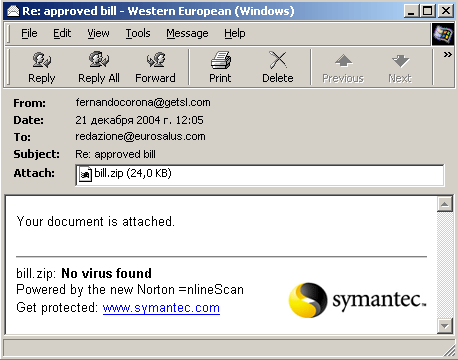 TROJANSKI KONJI
kraće trojanac je  računalni program koji se predstavlja kao neki zanimljivi ili korisni program
  ima nazive vrlo slične ili uobičajenim korisničkim programima ili posebno primamljivim aplikacijama
 za razliku od virusa i crva, trojanski konj ne može sam sebe umnožavati (no korisnik ga može prekopirati na drugo računalo)
 naziv trojanski konj dolazi iz poznate priče Troje tj. zlouporabom povjerenja 
 krade lozinke, brojeve kreditnih kartica 
 šalje ih drugoj osobi koja će zloupotrijebiti naše podatke
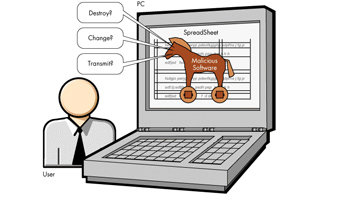 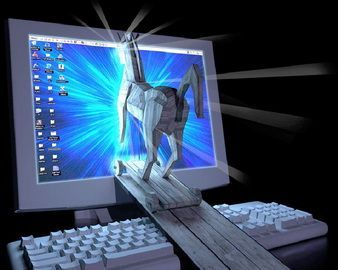 PRIMJER
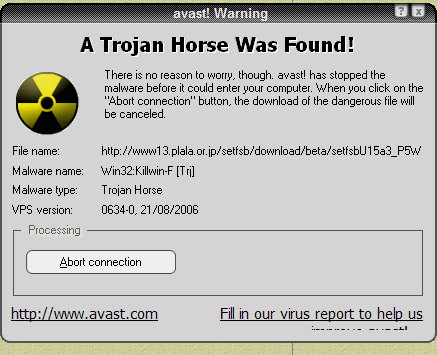 ADWARE
program koji automatski prikazuje ili skida (preuzima) oglase na računalo nakon što je instaliran neki softver ili nakon korištenja neke aplikacije
 narušavaju privatnost korisnika
 često se u besplatnim programima
 oglašivački softver
PRIMJER
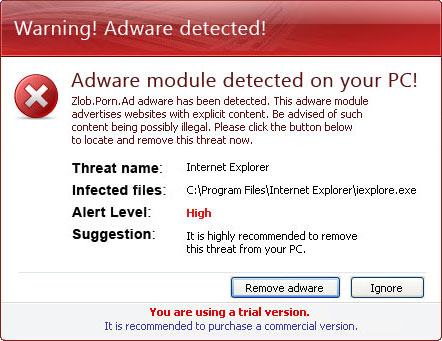 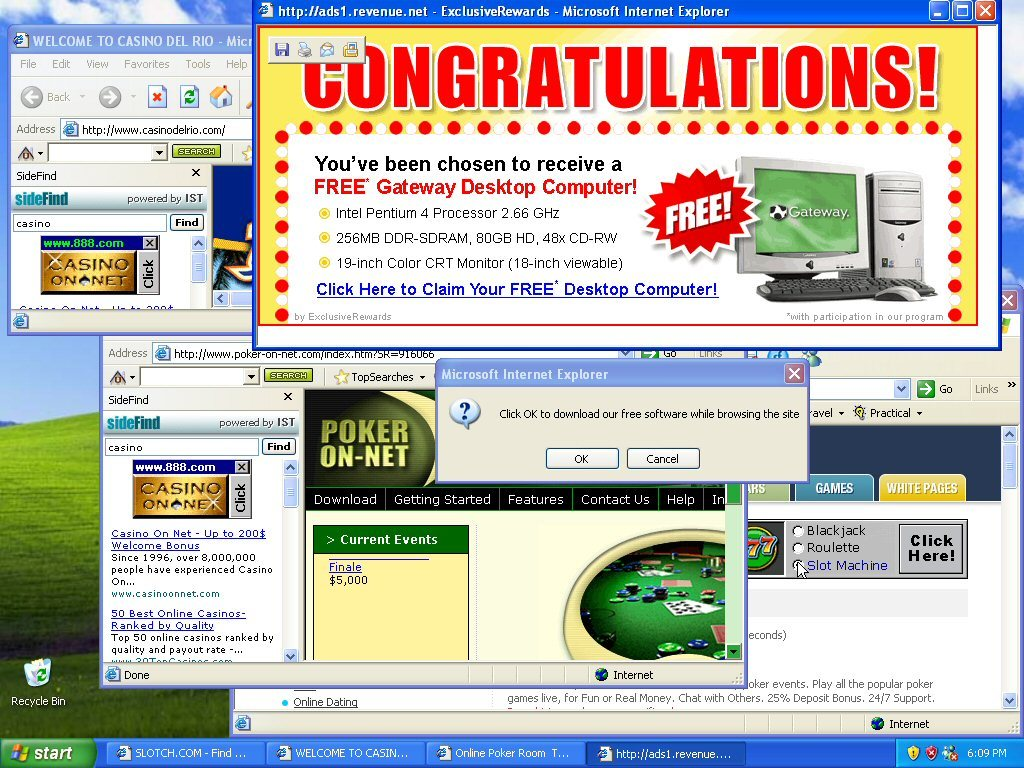 SPYWARE
je kategorija zloćudnog softvera
 namjera mu  je da presreće ili djelomično preuzima kontrolu rada na računalu bez znanja ili dozvole korisnika 
nadgleda rad korisnika 
 danas iskorištava korisničko računalo za stjecanje koristi za neku treću osobu
 otkriven je 16. listopada 1995 na Usenetu
 postoje antispyware programi koji prepoznaju spyware i tako ga možemo ukloniti
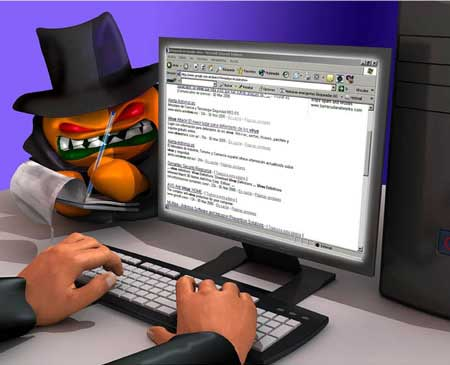 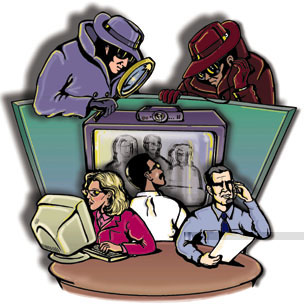 KEYLOGGER
štetni program
cilj ovom programu je praćenje korisnikovog unosa preko tipkovnice
 pritiskom tipke na tipkovnici pokušava ukrasti lozinku ili podatke
Može se namjerno instalirati za tajno praćenje drugih korisnika (npr. roditelji ga mogu instalirati  za praćenje djece)
 informacije koje keylogger prikupi obično šalje zlonamjernoj osobi
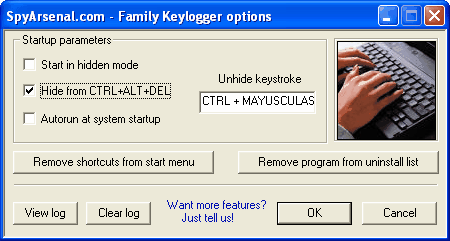 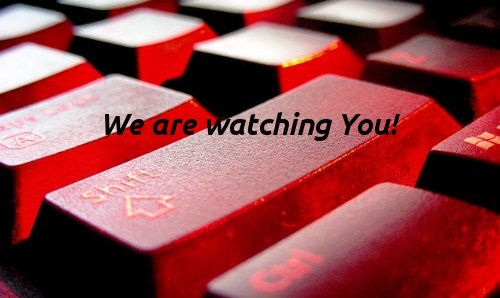 SAVJETI ZA ZAŠTITU OD ŠTETNOG SOFTVERA
koristiti račun koji nema administratorske ovlasti 
ažurirajte  računalo i softver 
 moramo dobro razmisliti prije nego što kliknemo vezu ili preuzmemo bilo što 
Oprezno otvarati e-pošte ili privitke 
ne smijemo vjerovati skočnim prozorima koji nude preuzimanje softvera
moramo ograničiti  dijeljenje datoteka 
 moramo upotrebljavati antivirusni softver i vatrozid
PRIMJER
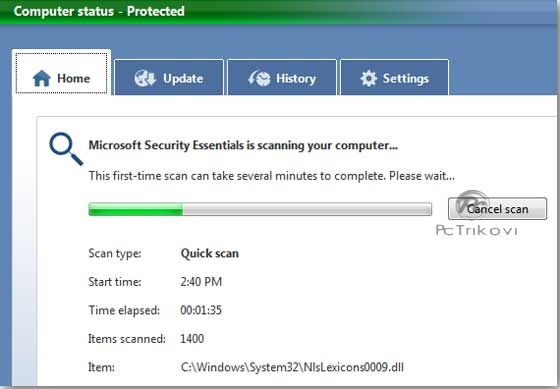 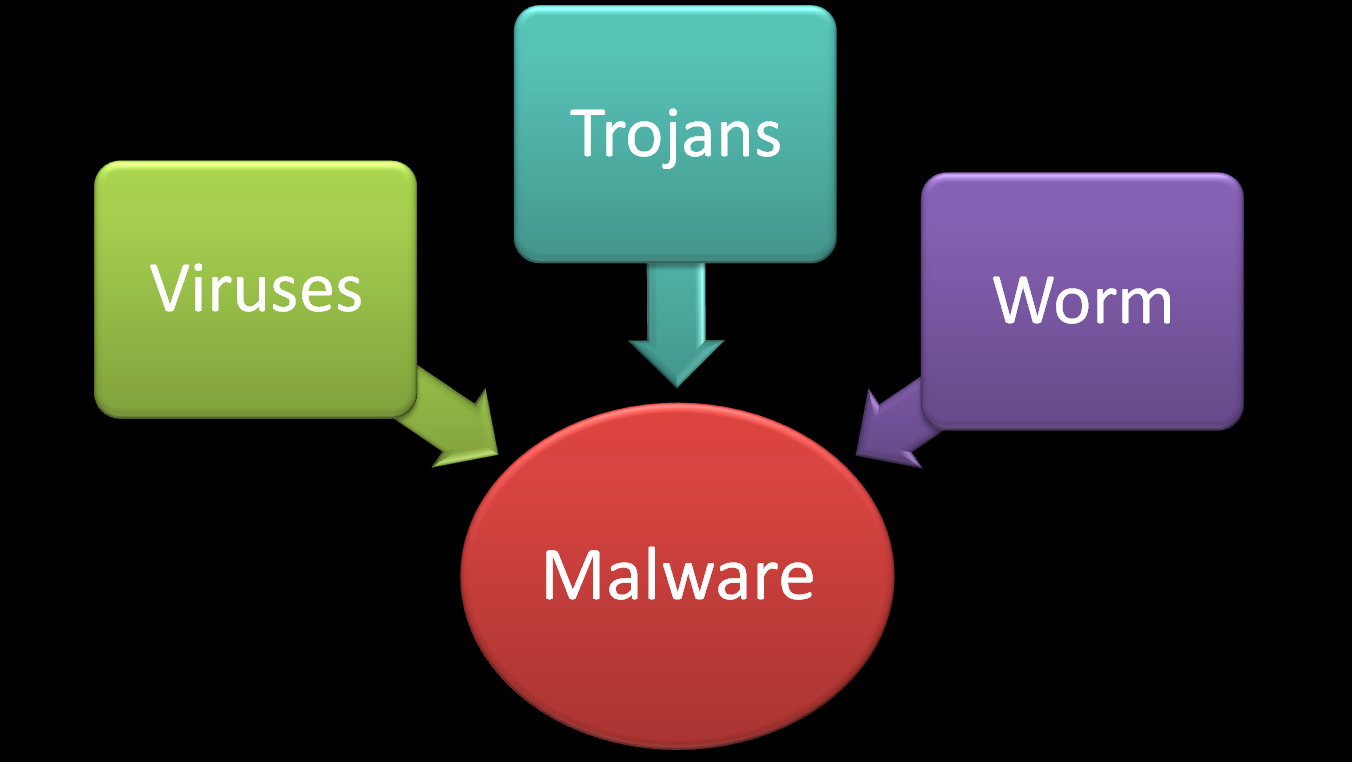 KRAJ 
nadam se da ste uživali i naučili nešto o malwaru i štetnim programima
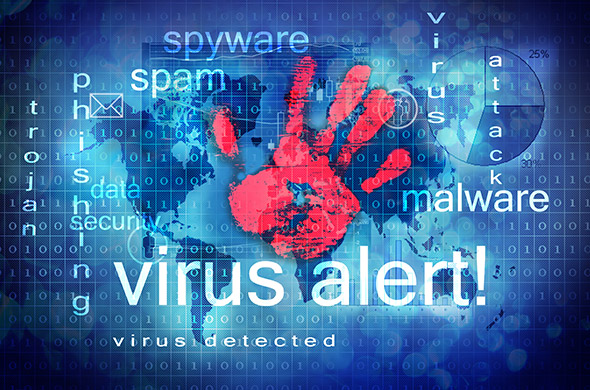